Teacher Training Conference

July 2016
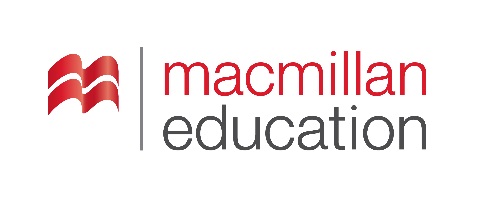 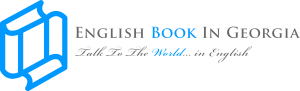 IMPROVE THEIR LISTENING SKILLS
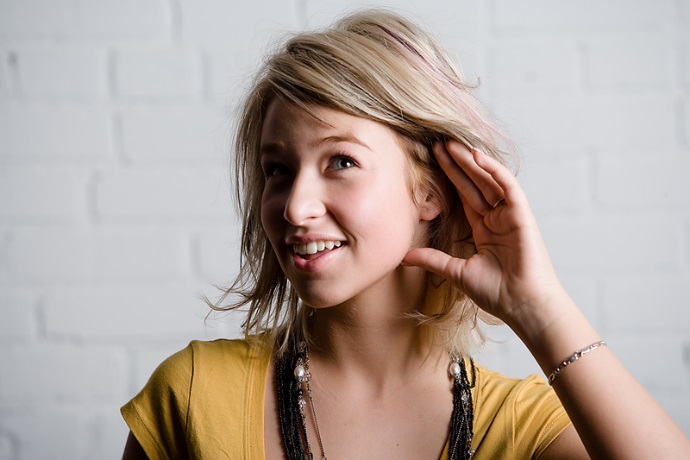 Daniela Clarke
Daniela Clarke
The LISTENING PROCESS
While listening in English, Giorgi is ...
Coping with speaker‘s accent
Predicting what might be said
Coping with speed and volume
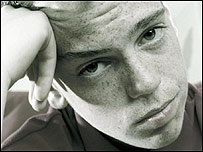 Processing messages as they come
Focusing on questions to answer
Identifying relevant points
Giorgi
Coping with grammar, lexis and pronunciation used by speaker
Guessing at unknown lexis
Rejecting irrelevant information
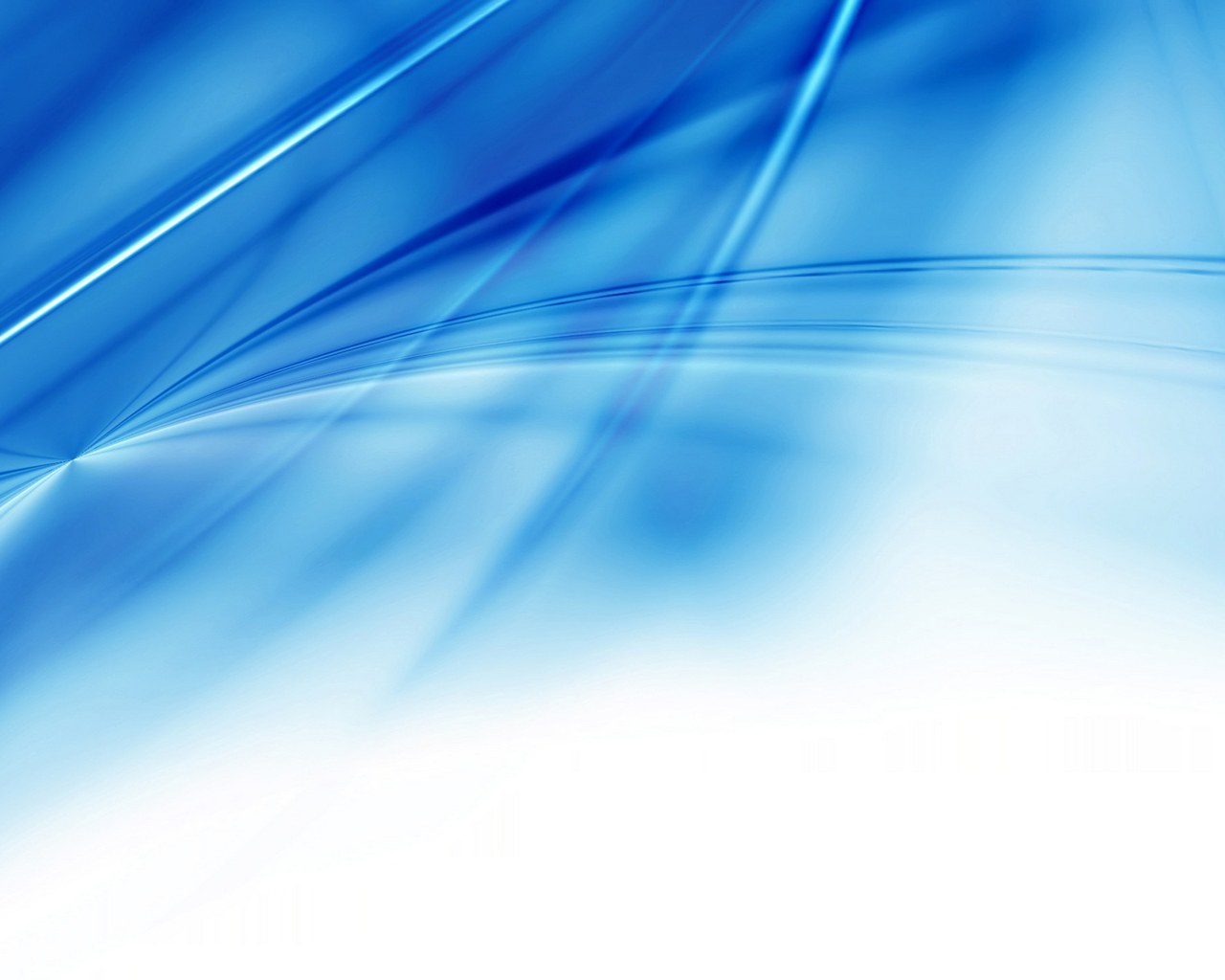 Before they listen

Whilst they listen 

After they listen
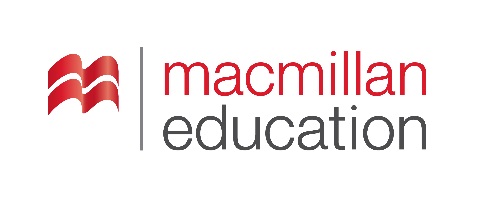 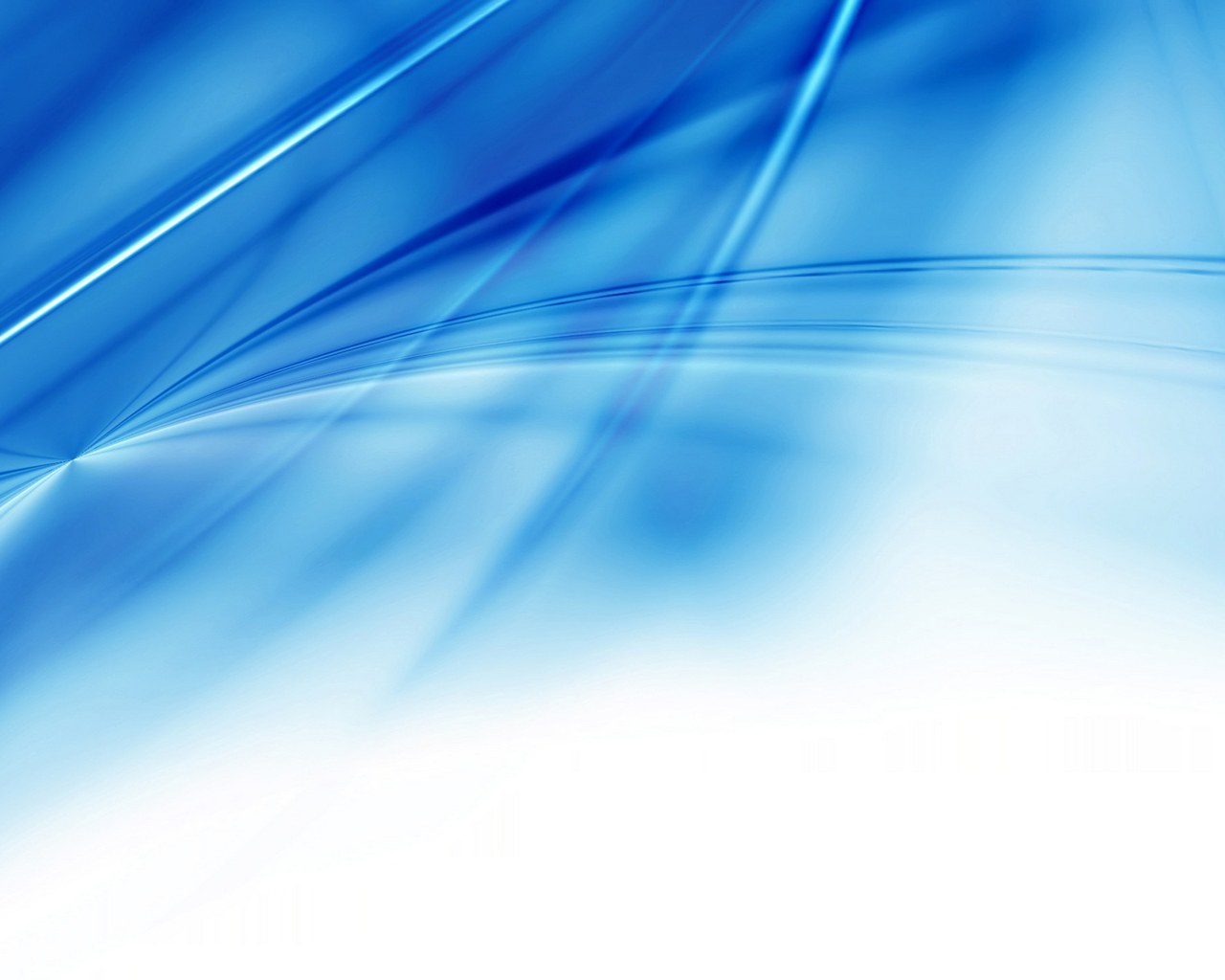 Before they listen
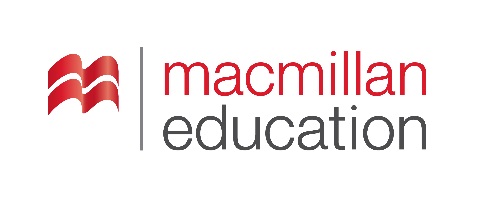 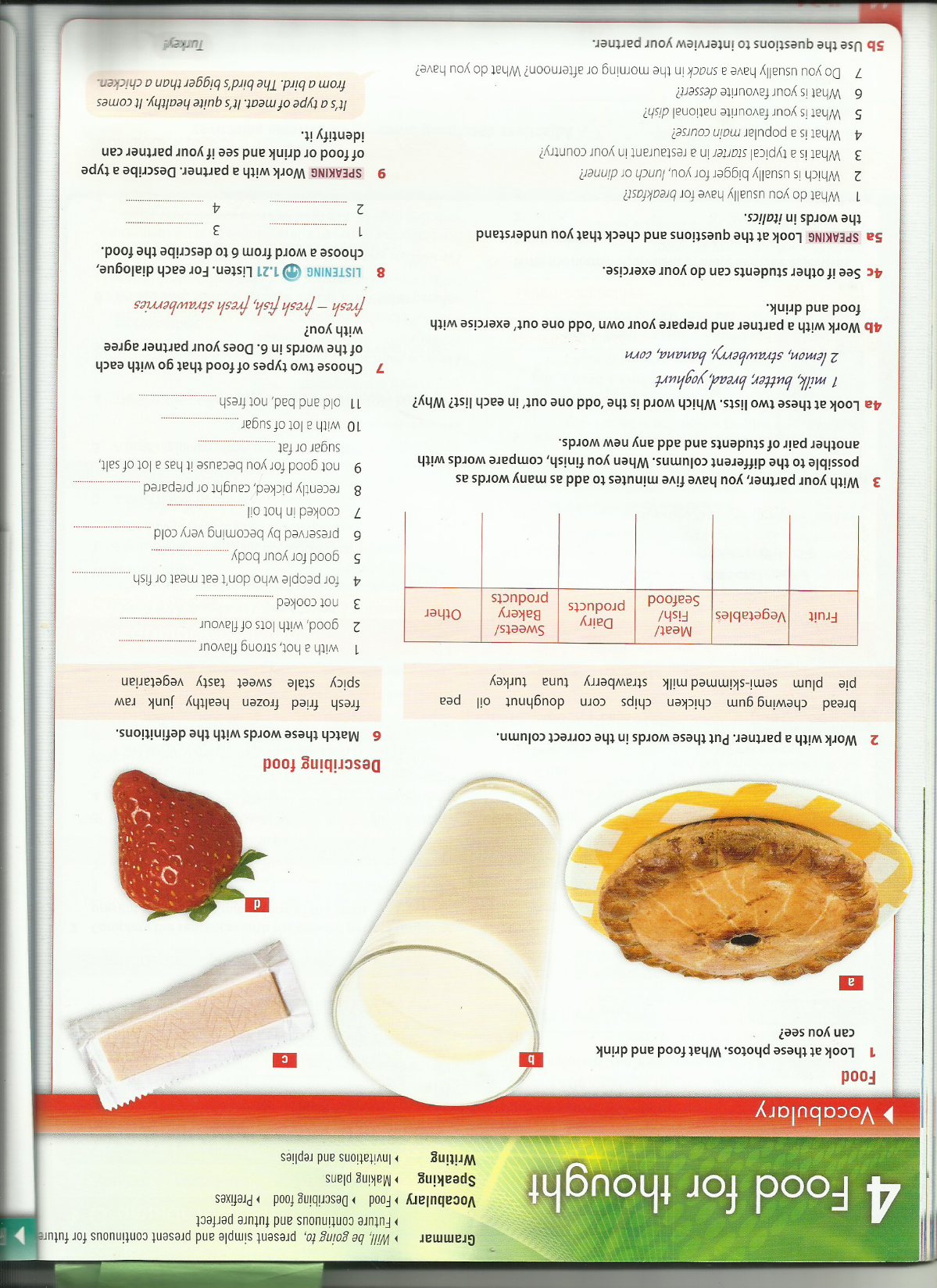 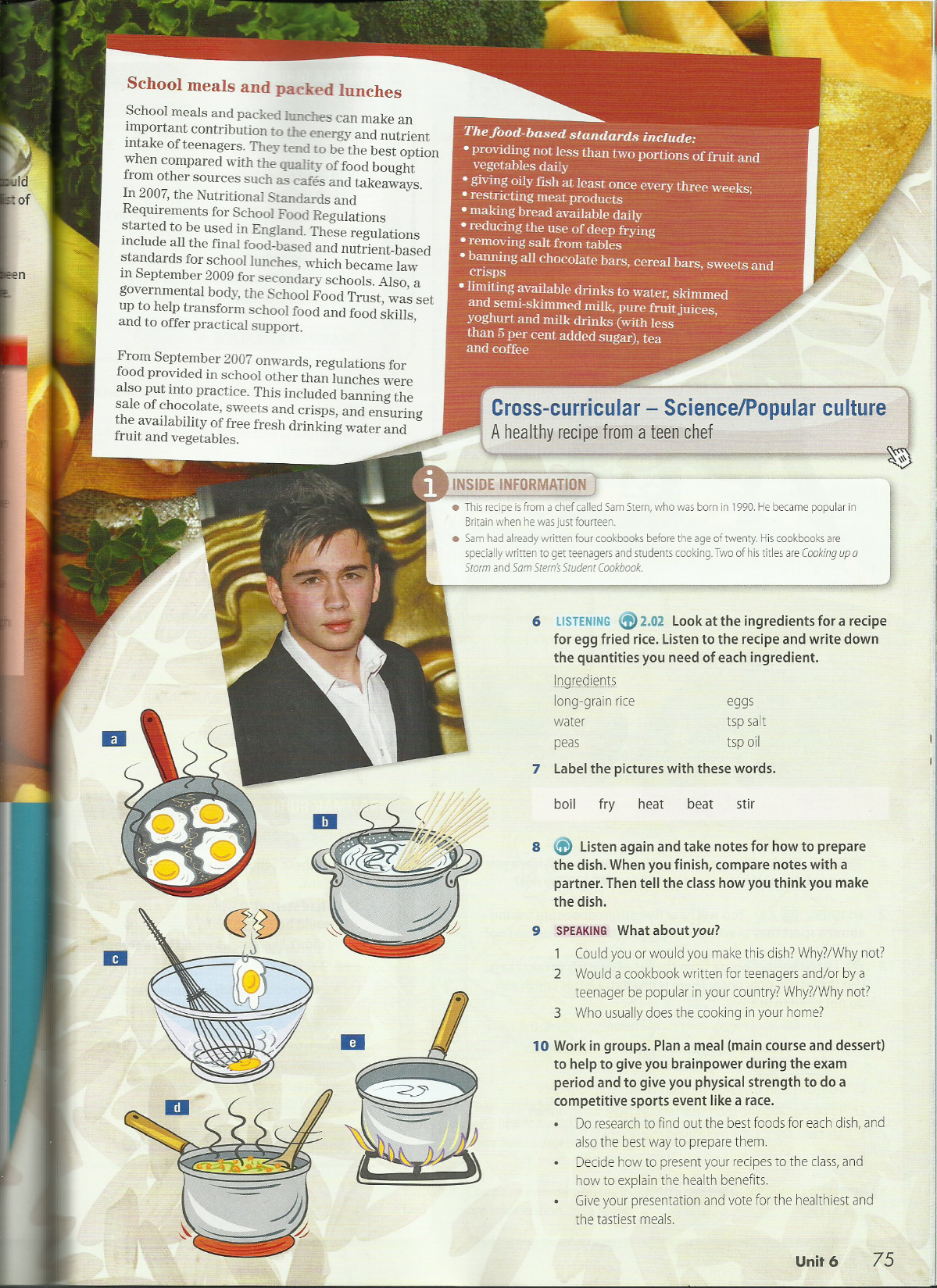 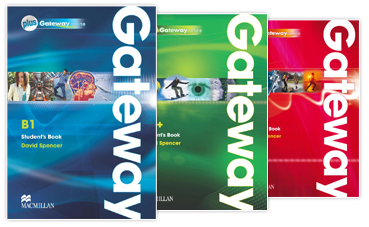 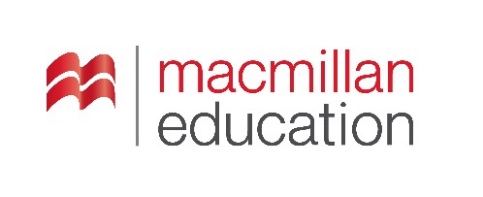 Preteach 
relevant language
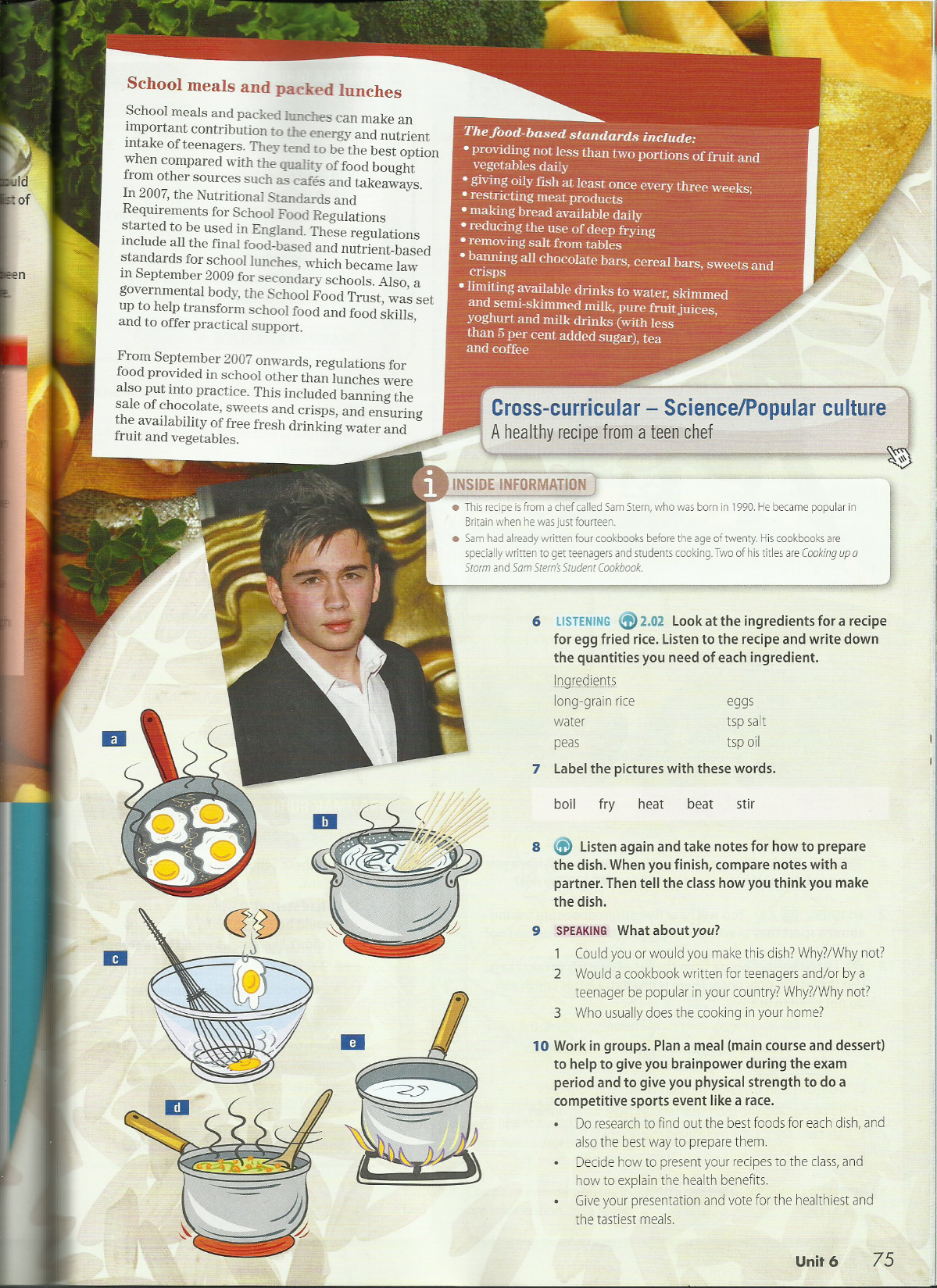 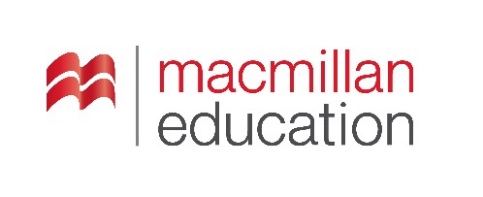 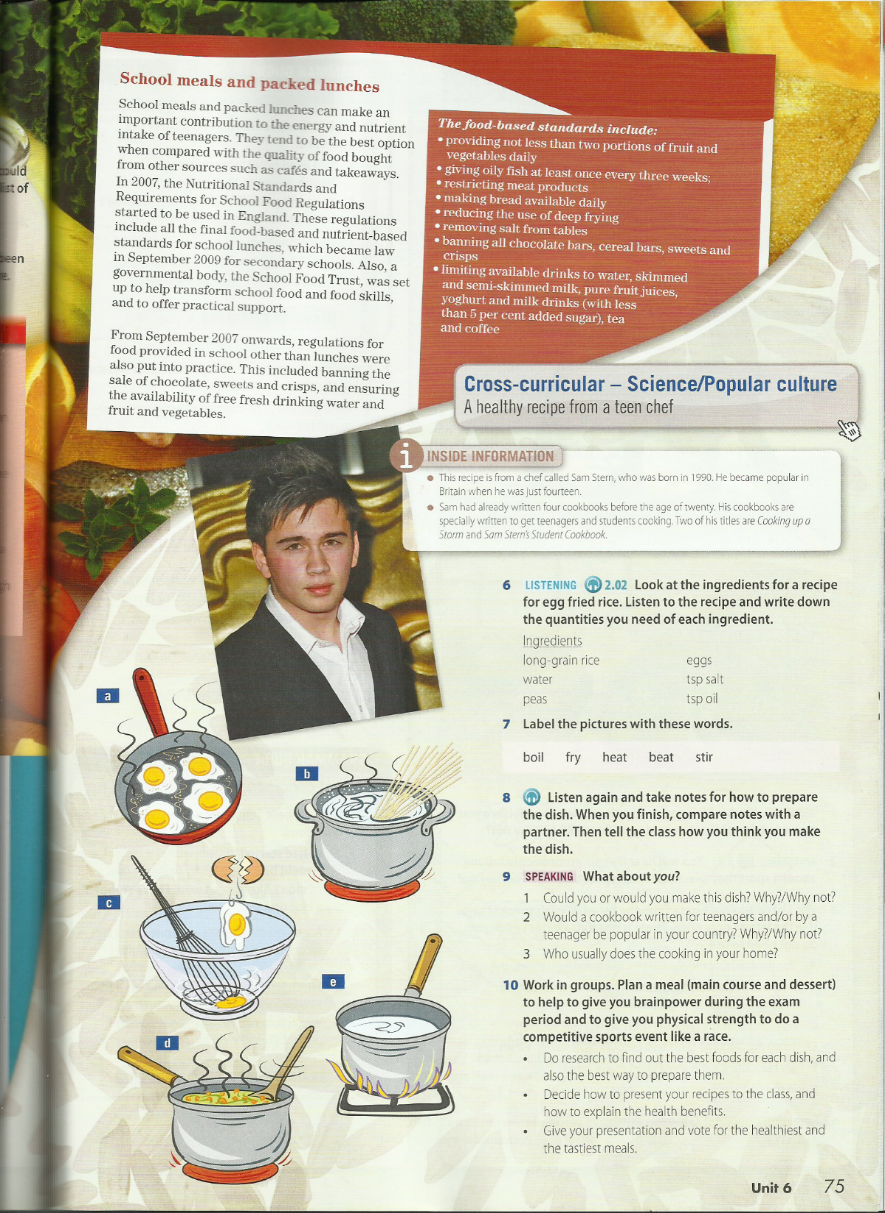 Personalise the topic
Activate existing knowledge
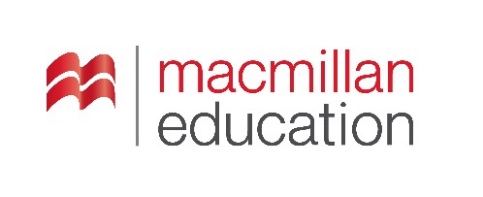 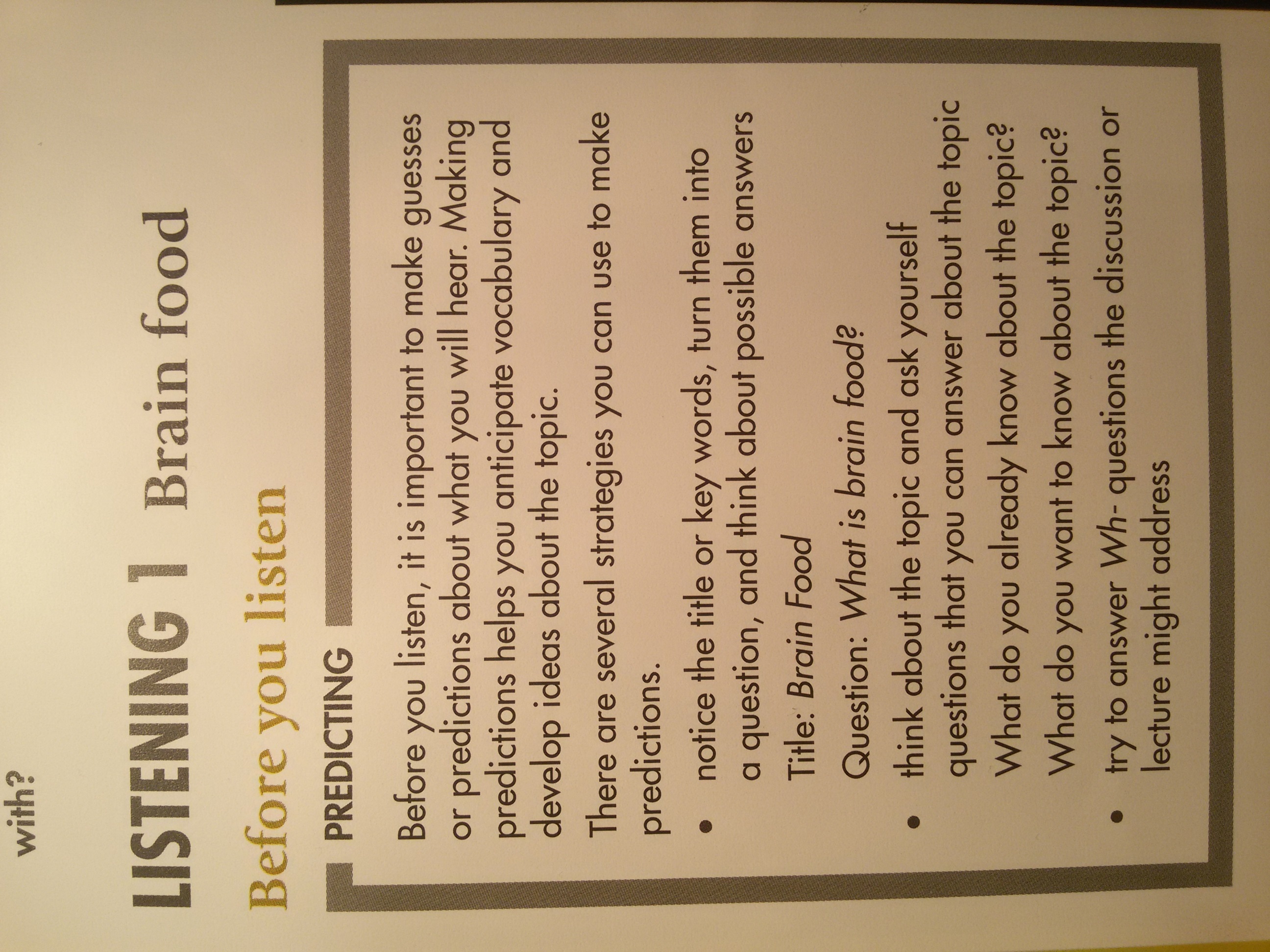 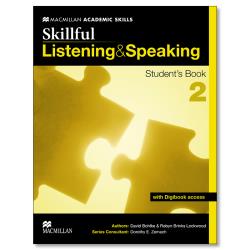 Make predictions
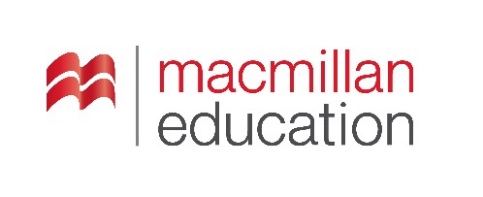 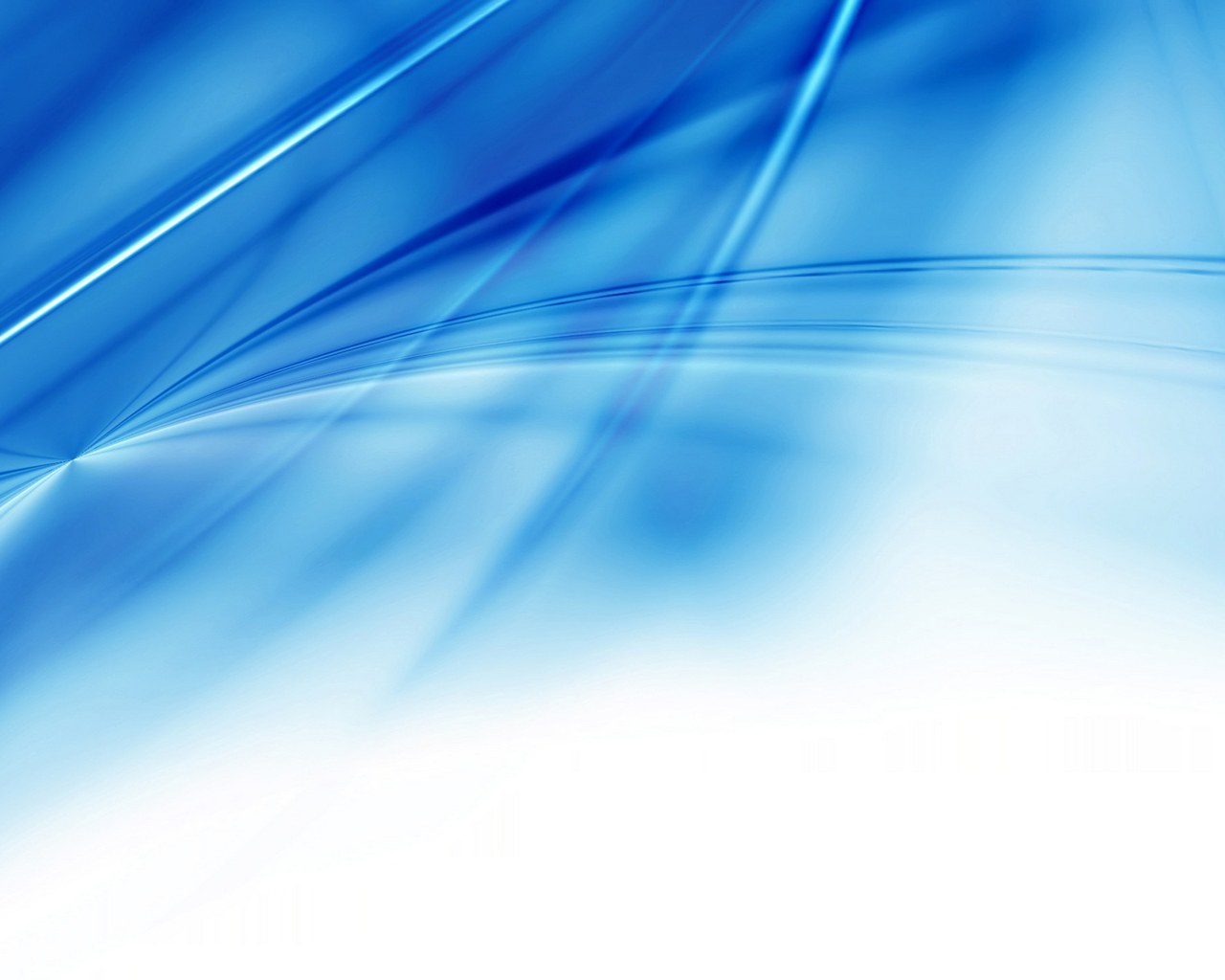 While they listen
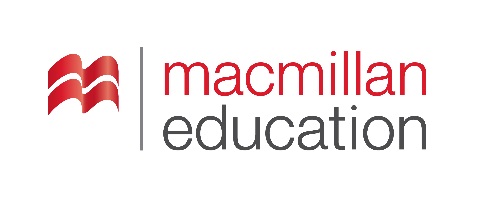 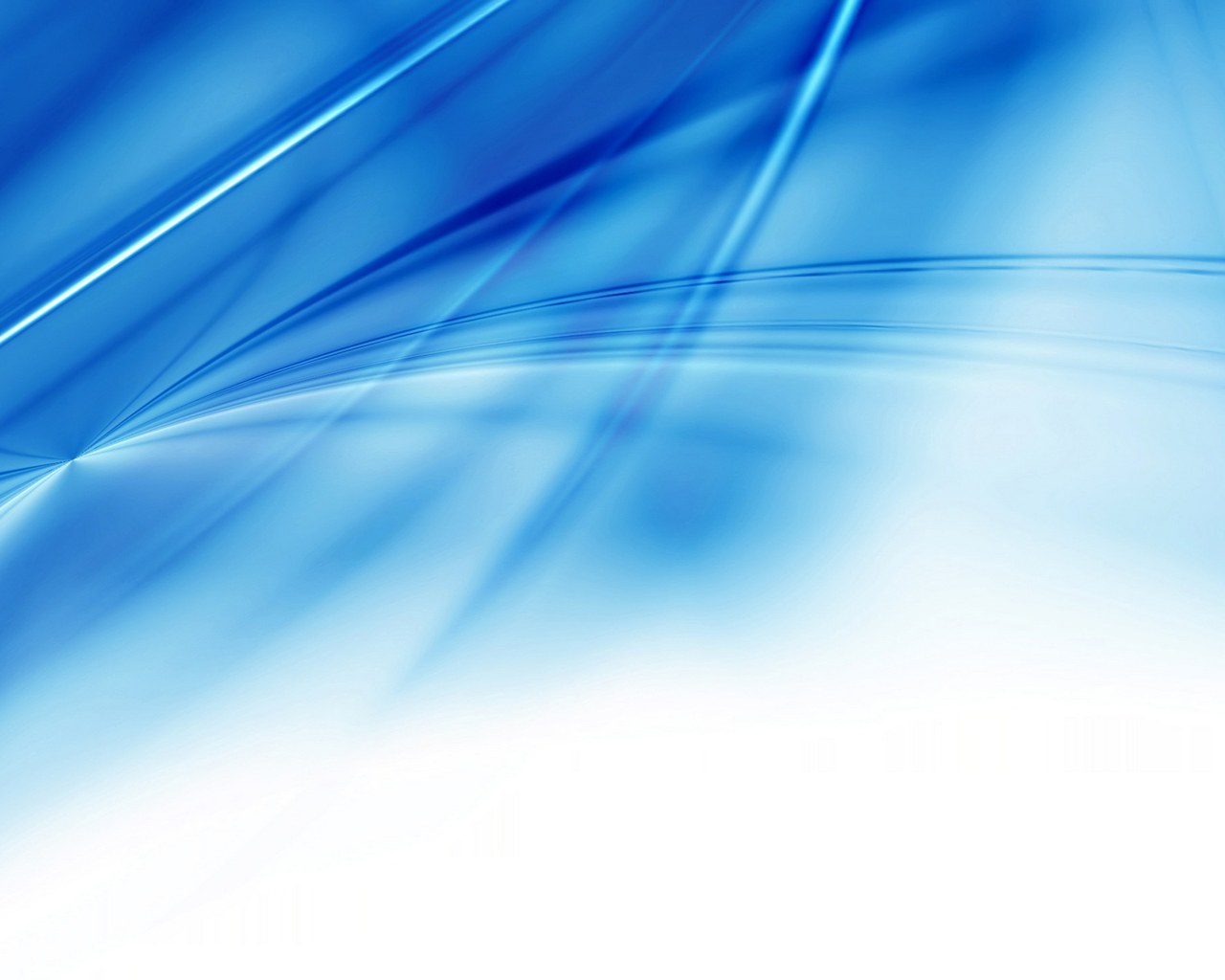 Global listening
Close listening
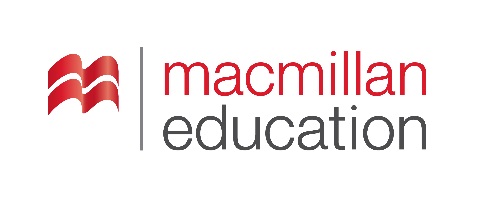 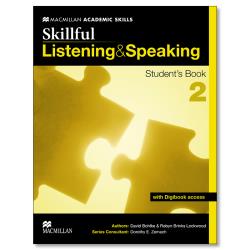 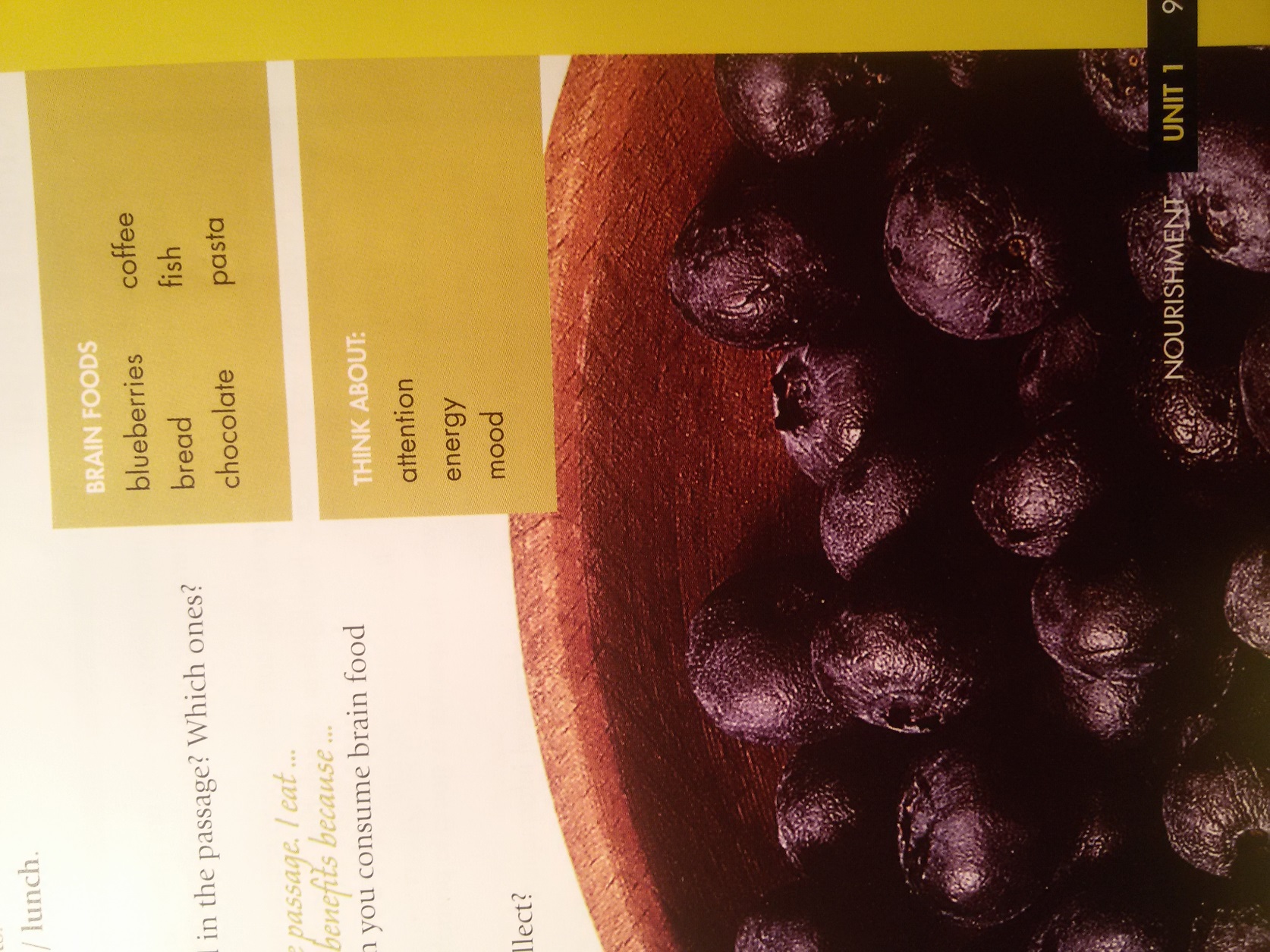 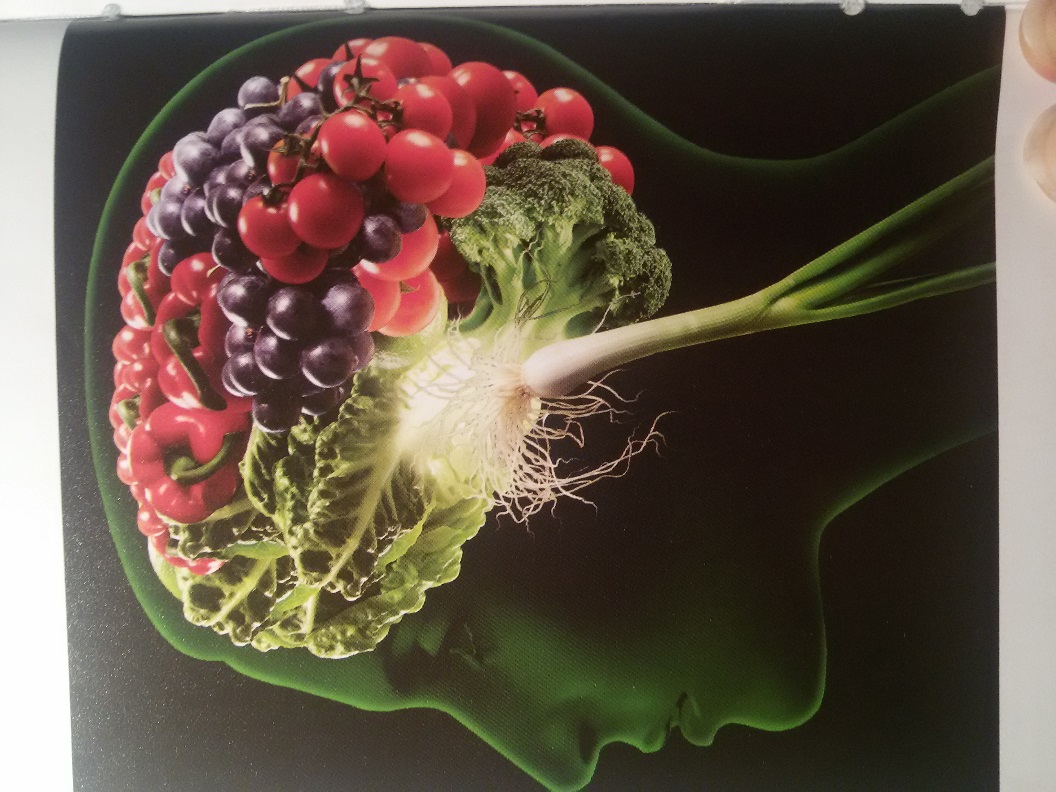 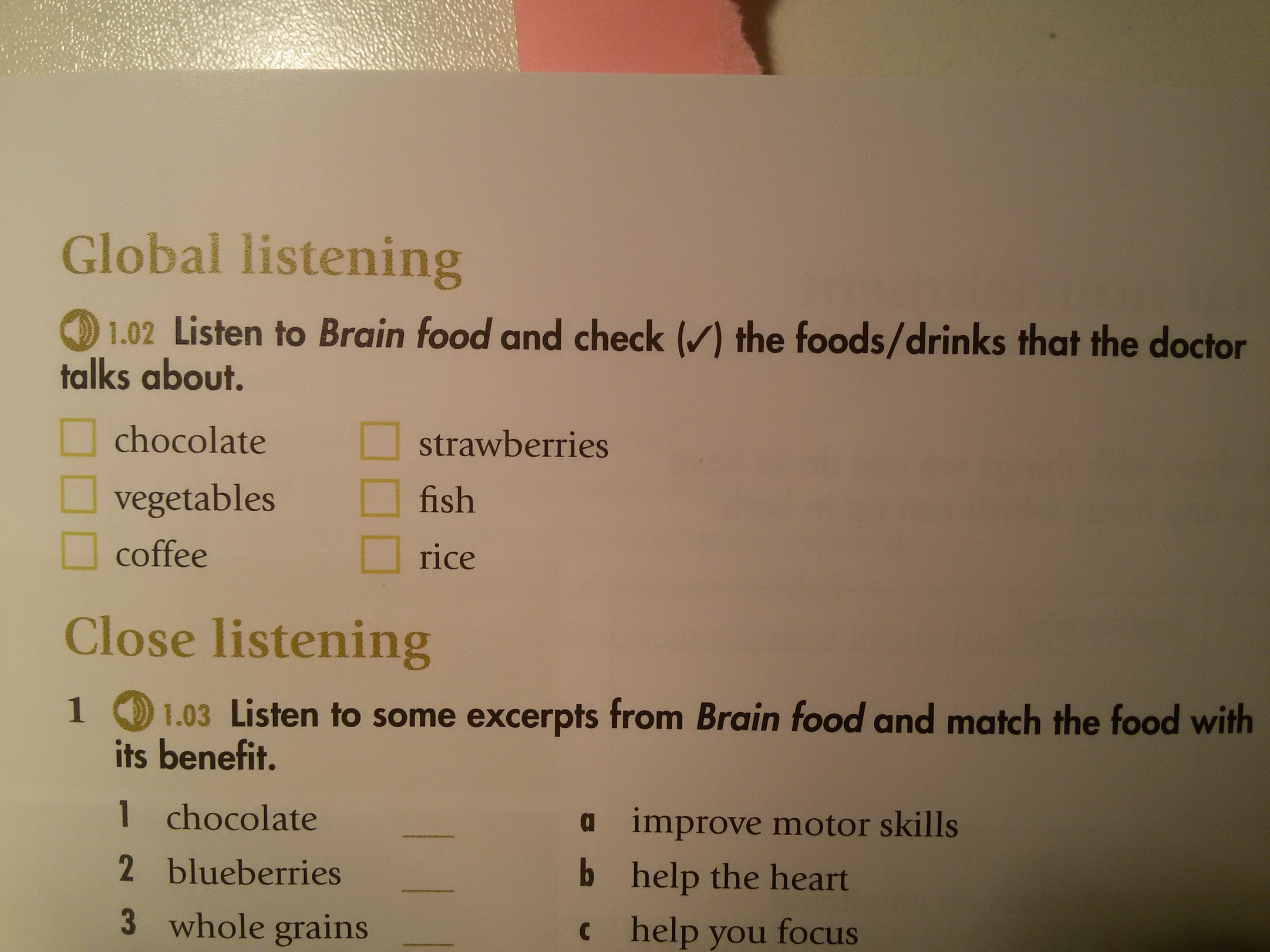 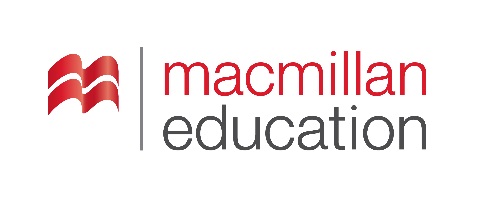 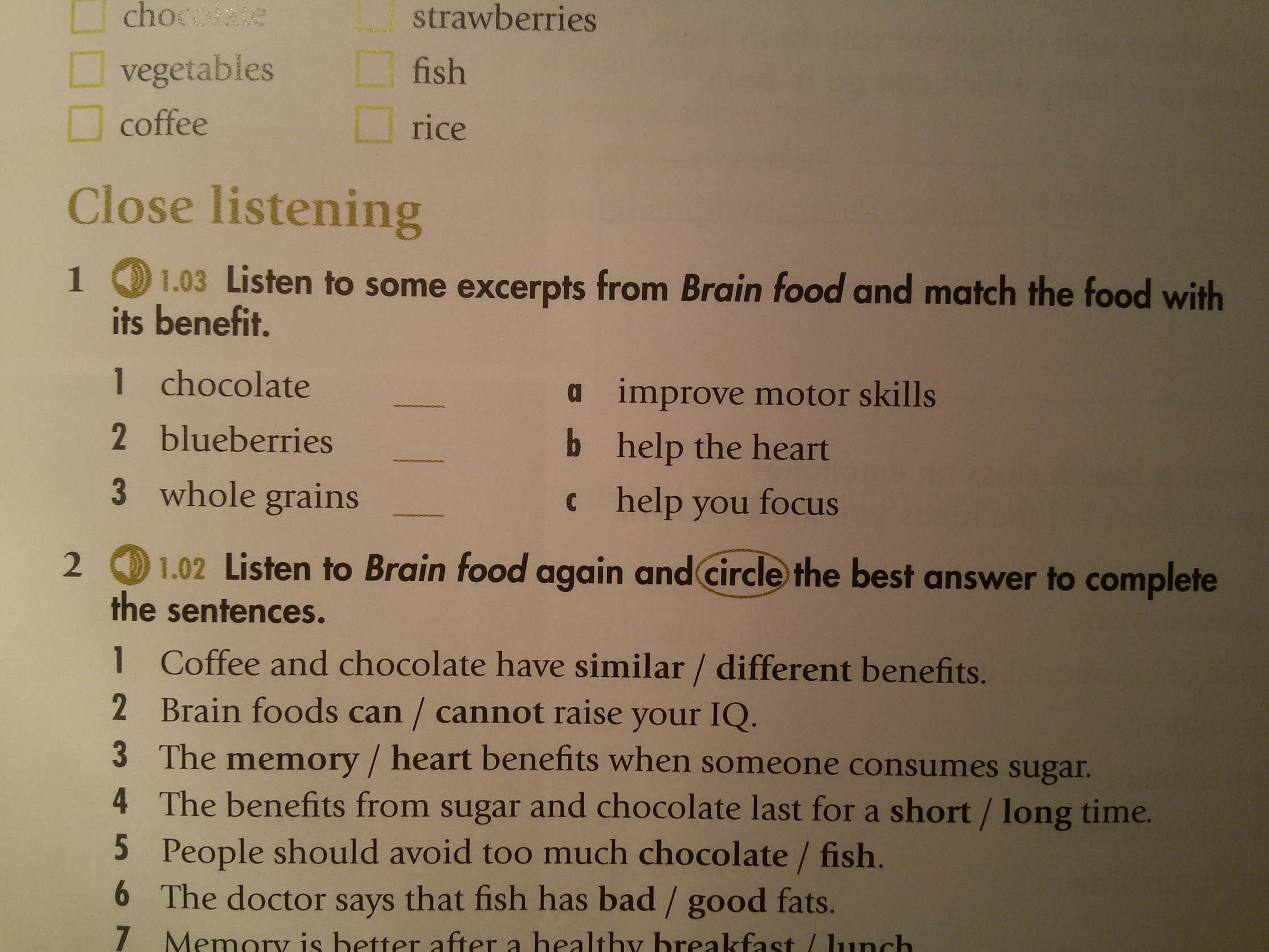 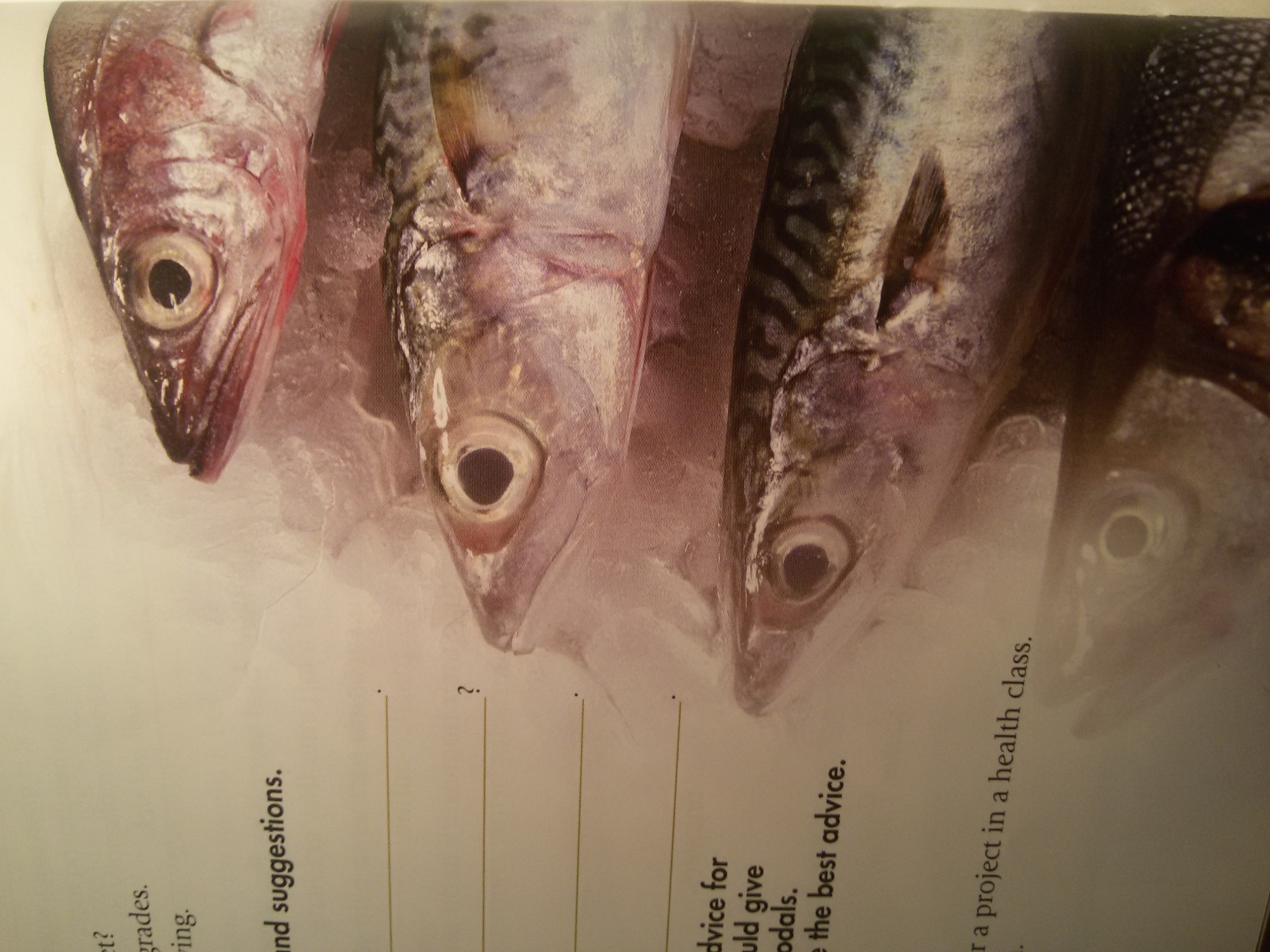 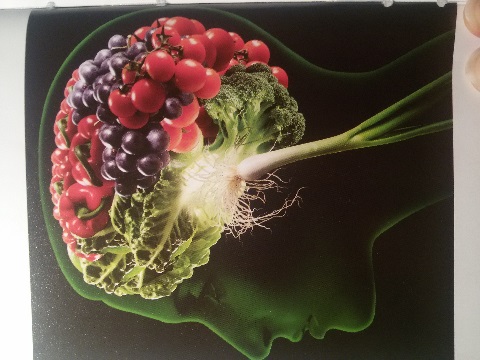 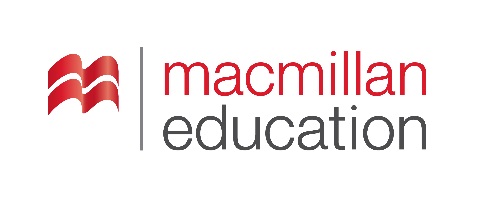 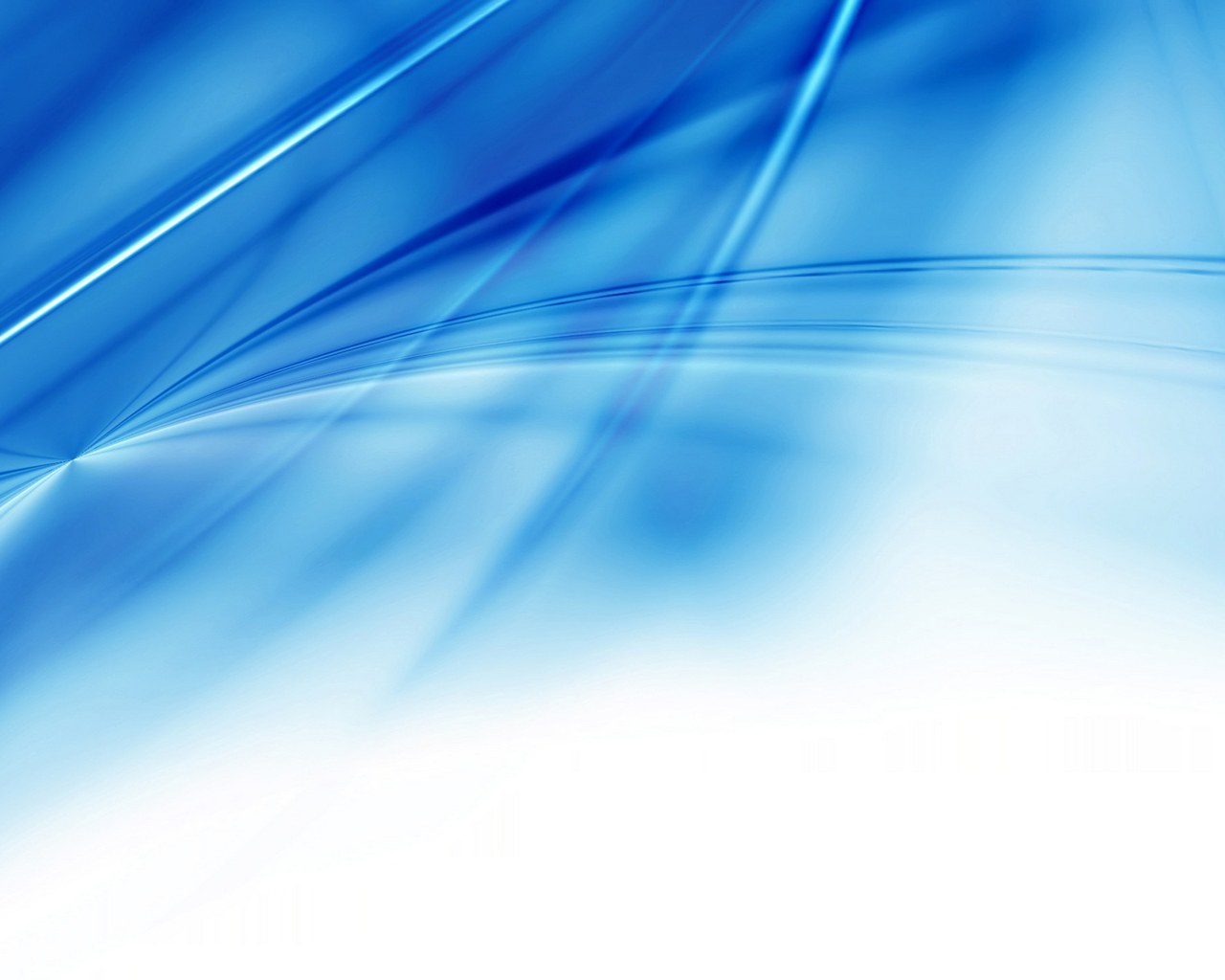 After they listen
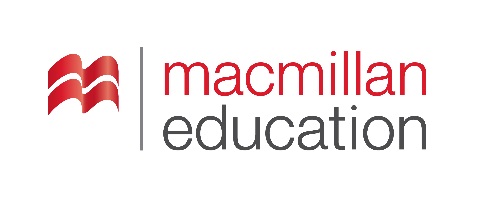 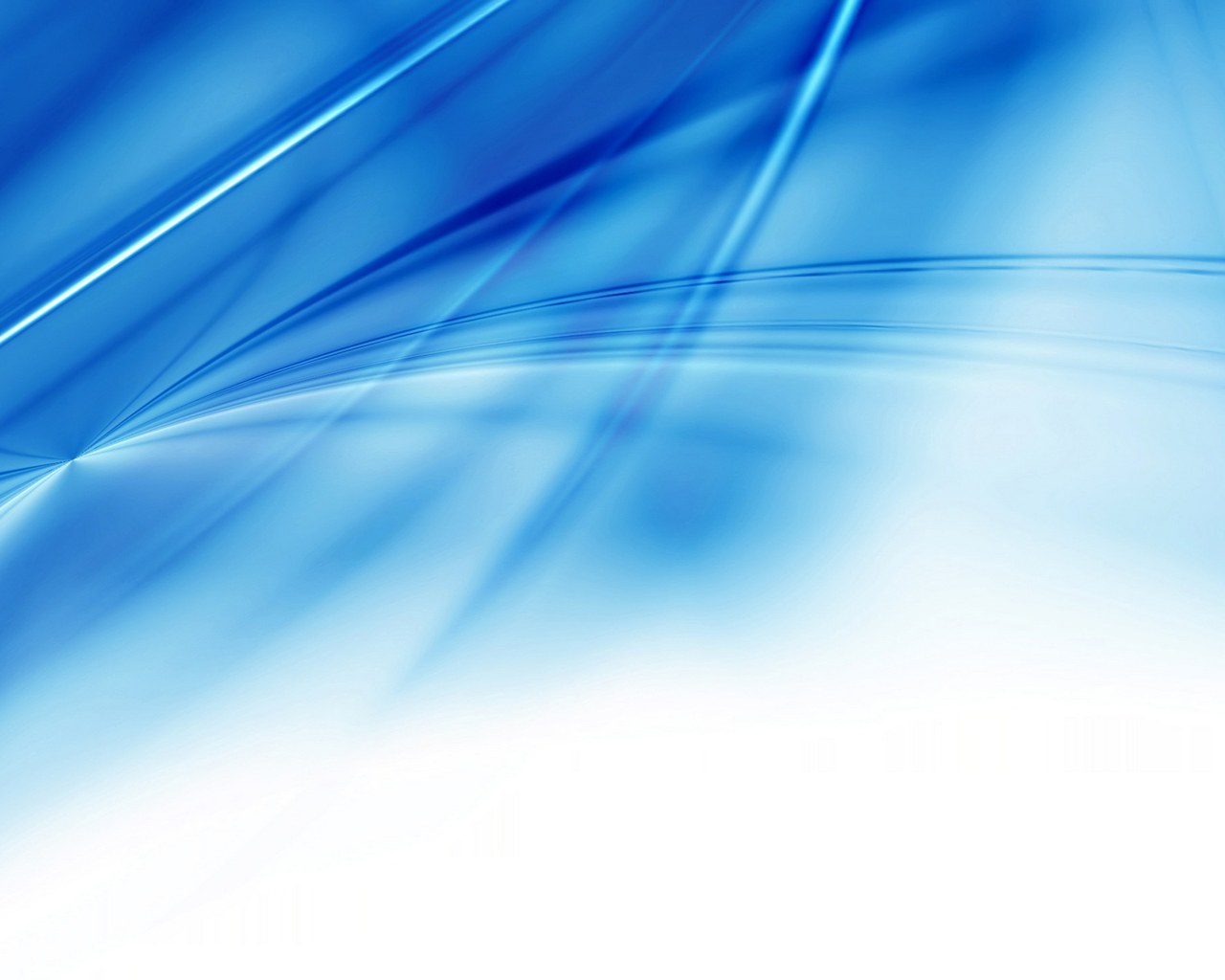 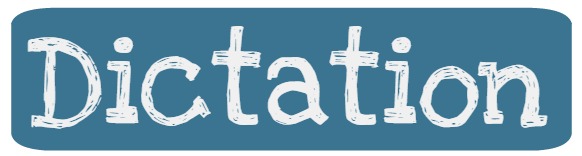 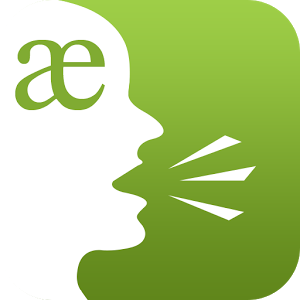 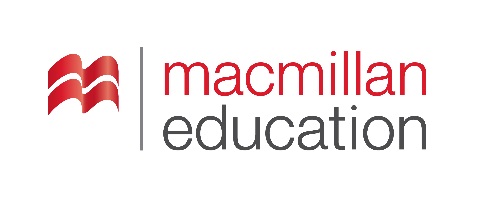 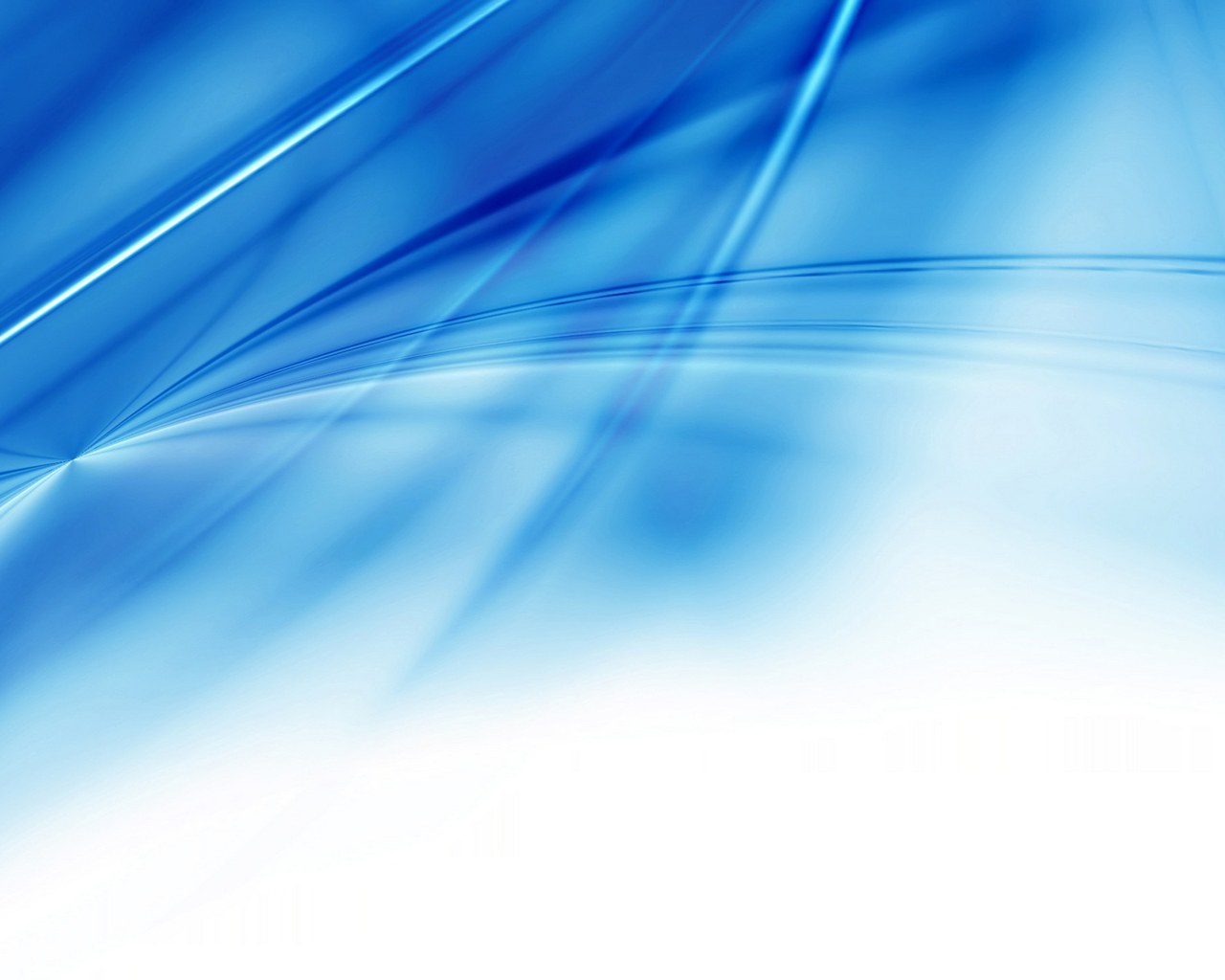 SPEAKING: Accuracy
Martina
How can I help?
Promoting fuenc
Work in pairs. 

A: Close your eyes. Listen to B and visualise what they are describing. 
B: Describe the photos in as much detail as possible.
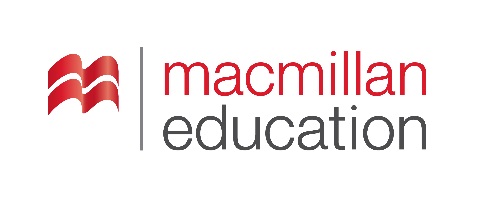 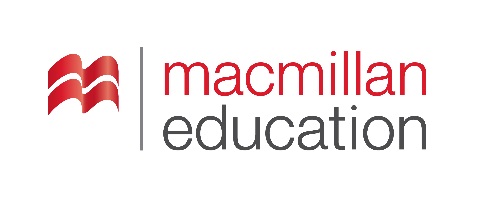